Thứ Ba  ngày 7 tháng 12 năm 2021
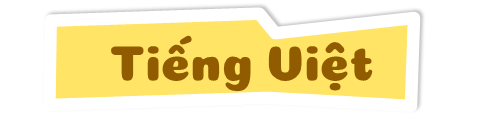 Chủ điểm: Ngôi nhà thứ hai
Bài 1 – Tiết 3
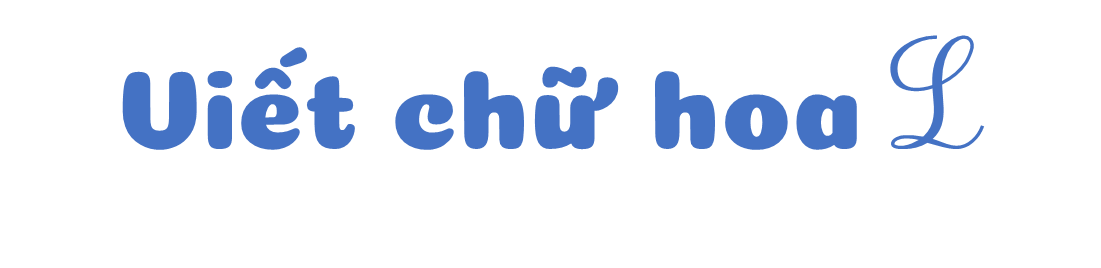 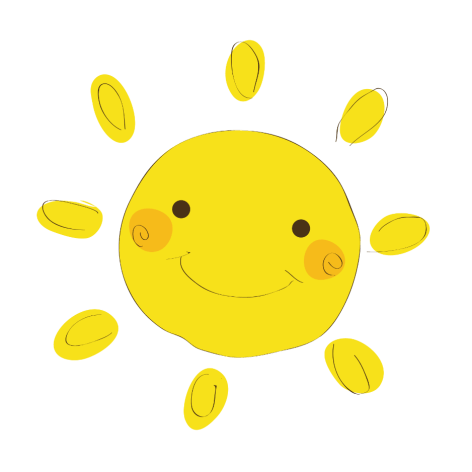 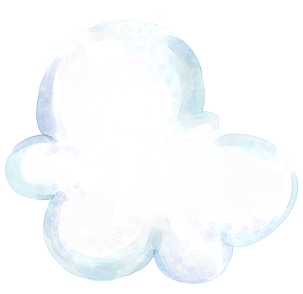 1
Luyện viết chữ
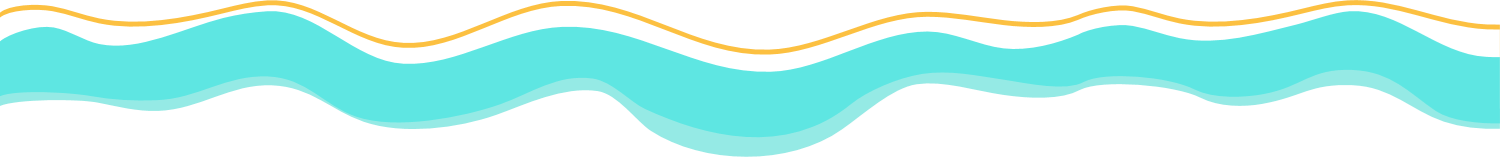 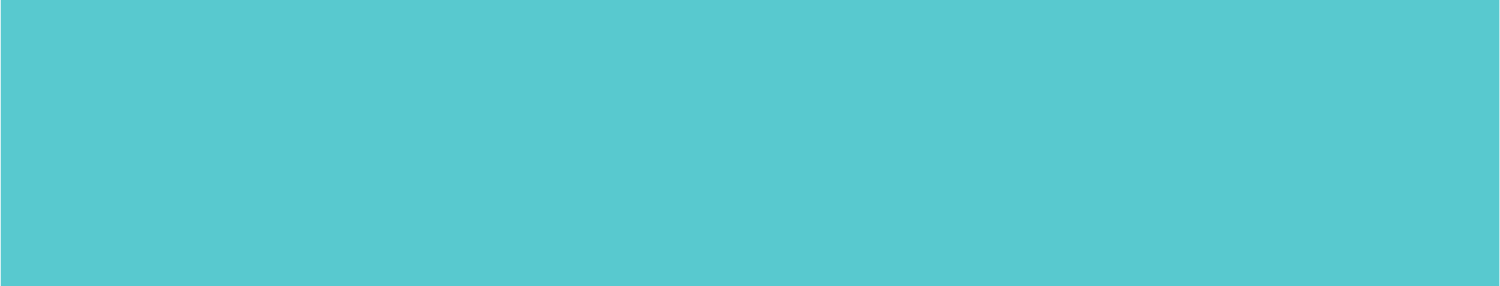 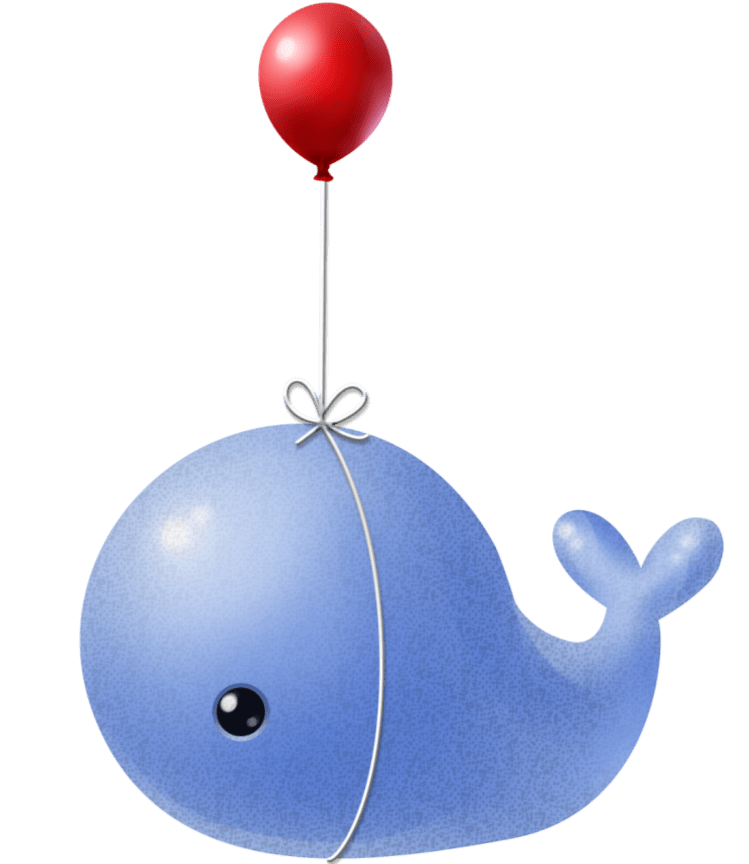 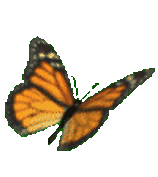 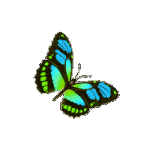 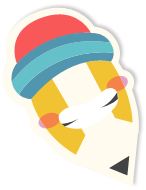 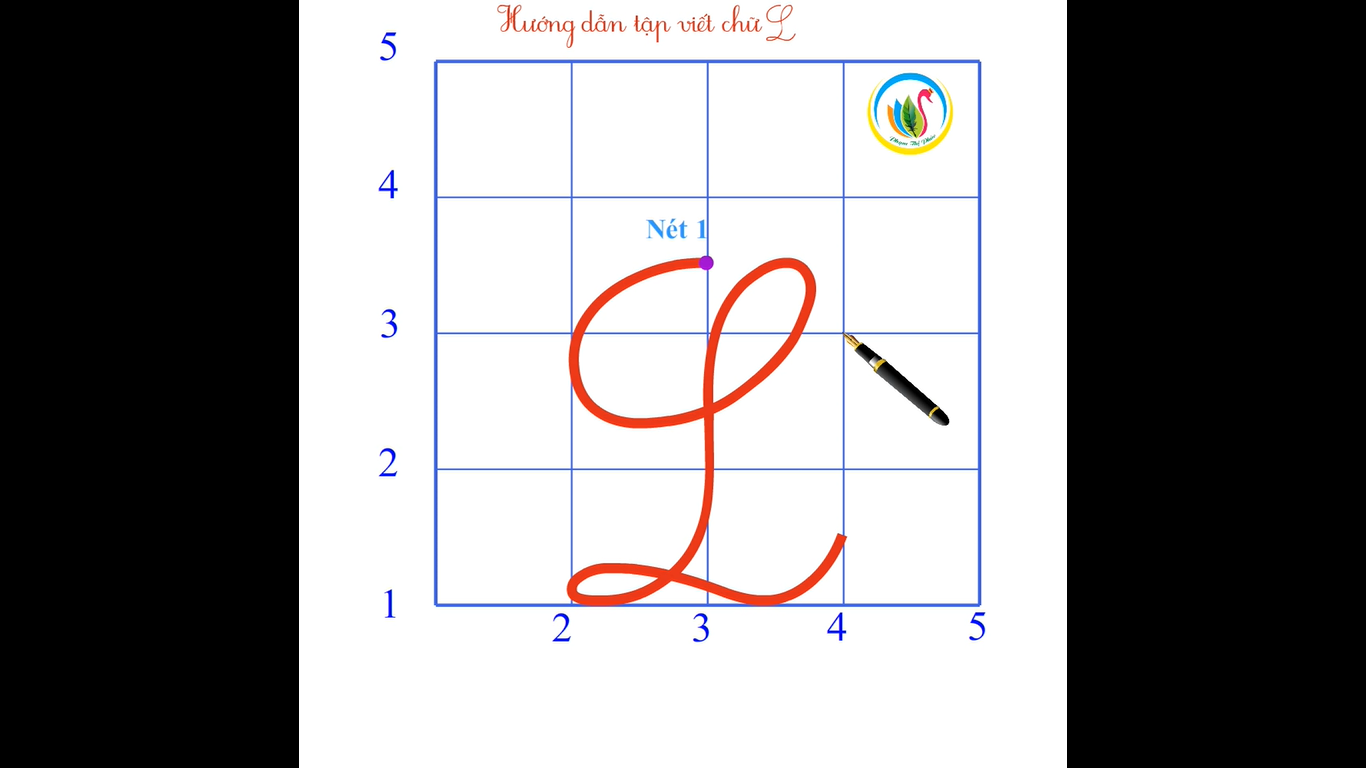 Chữ L được viết bởi  4 nét:
Cùng tìm hiểu
nét cong trái
2 
ô ly rưỡi
nét lượn dọc
nét lượn ngang
nét thắt
2 ô ly
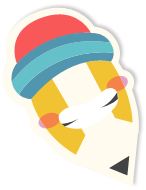 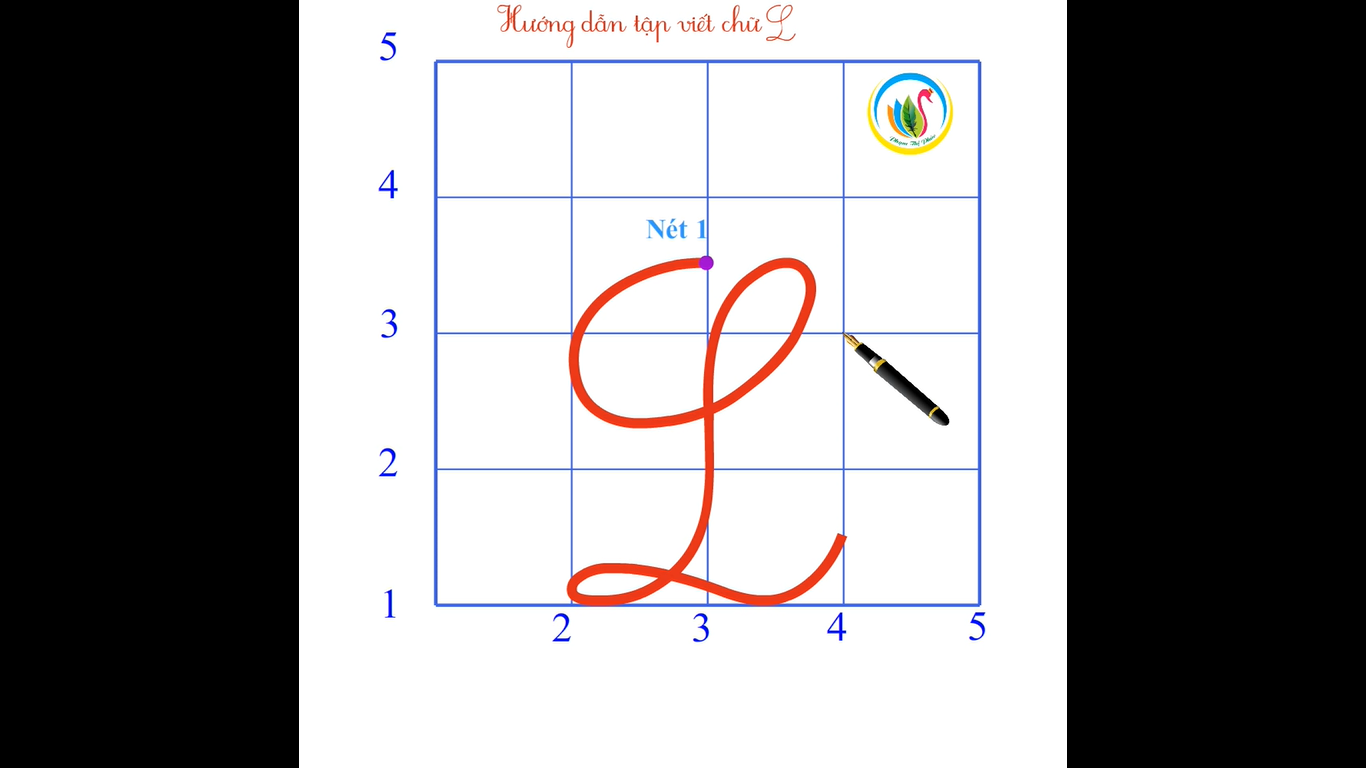 Cùng quan sát
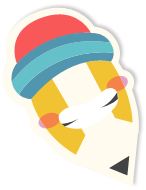 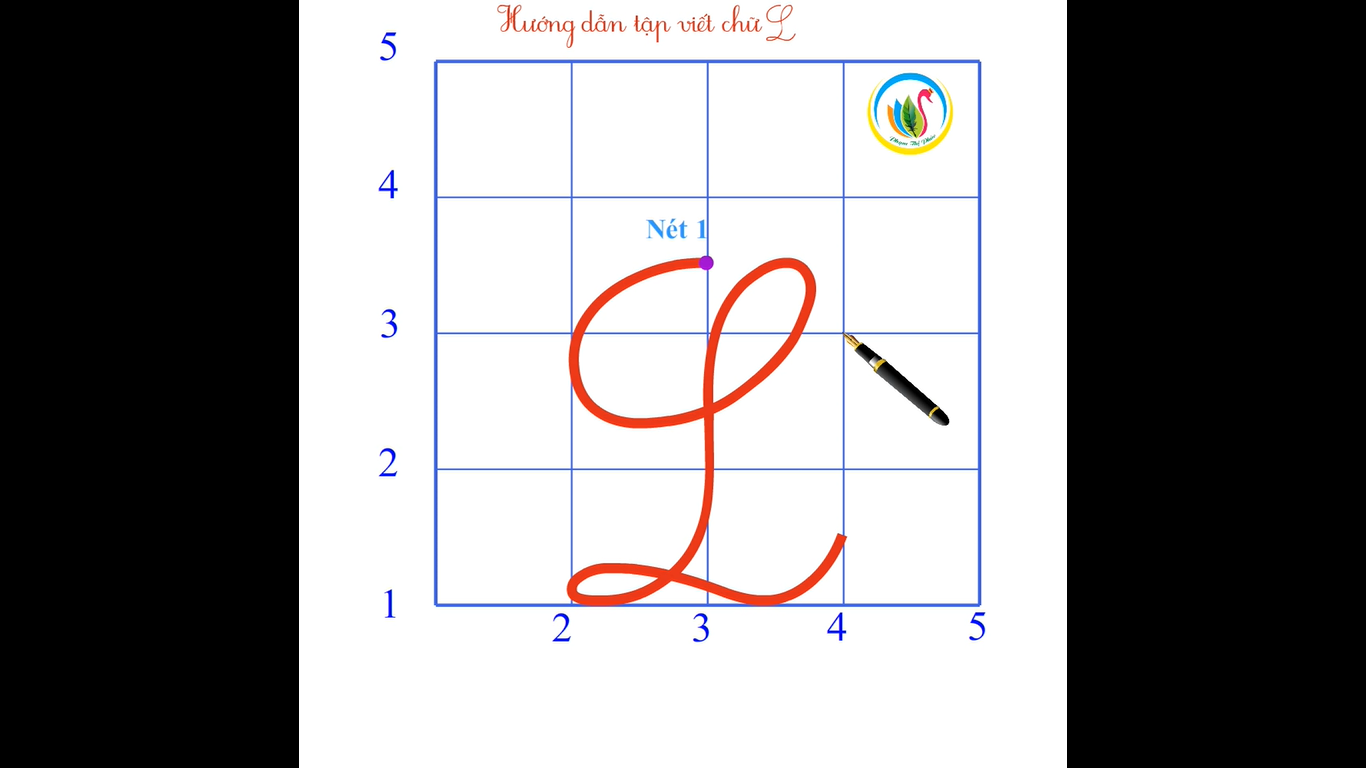 Chữ L được viết bởi  4 nét:
Viết vào VBT
Cùng luyện viết
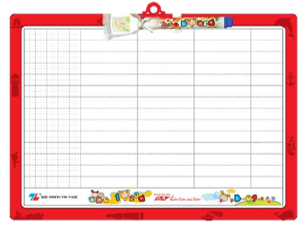 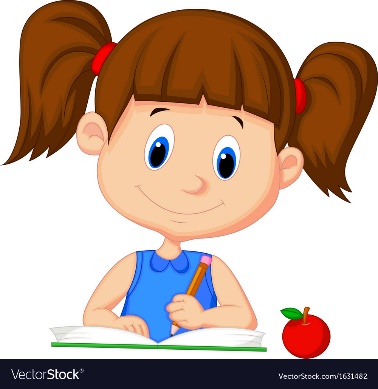 nét cong trái
Viết vào bảng con
2 
ô ly rưỡi
nét lượn dọc
nét lượn ngang
nét thắt
2 ô ly
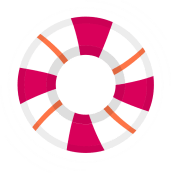 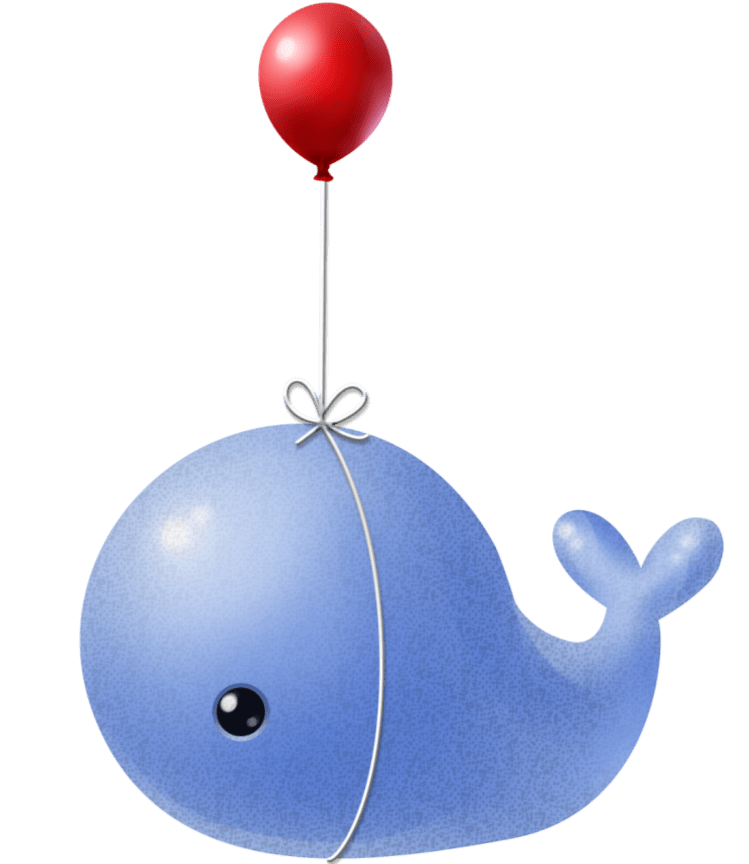 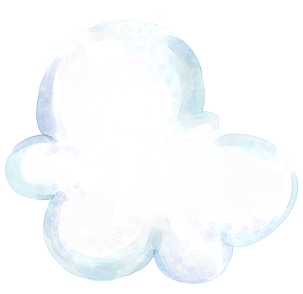 2
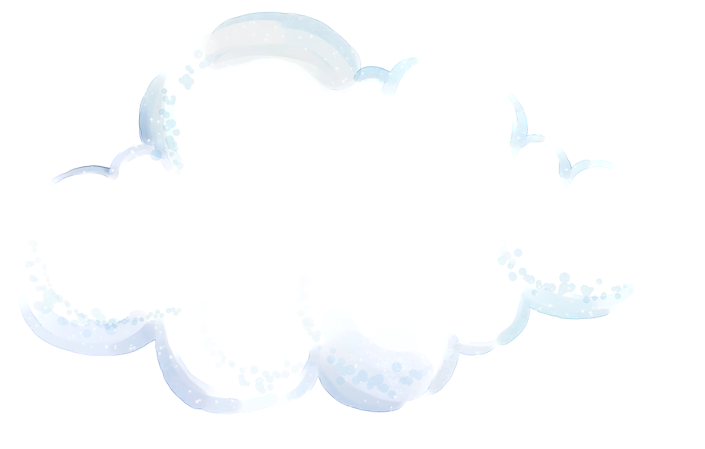 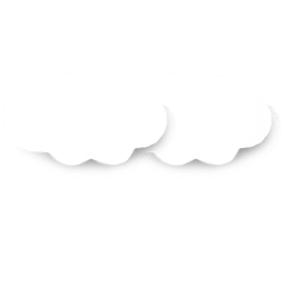 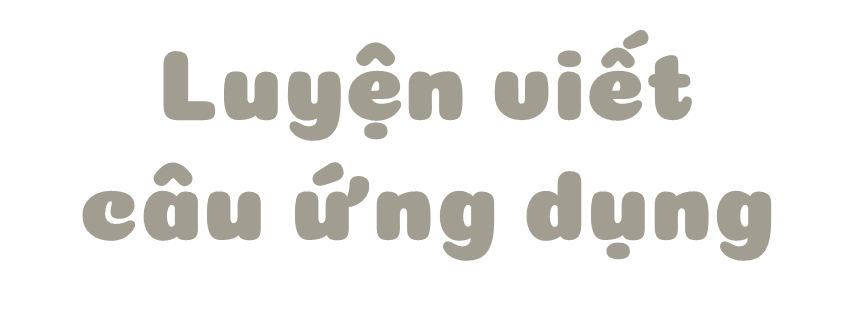 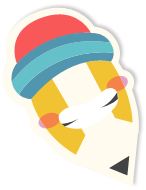 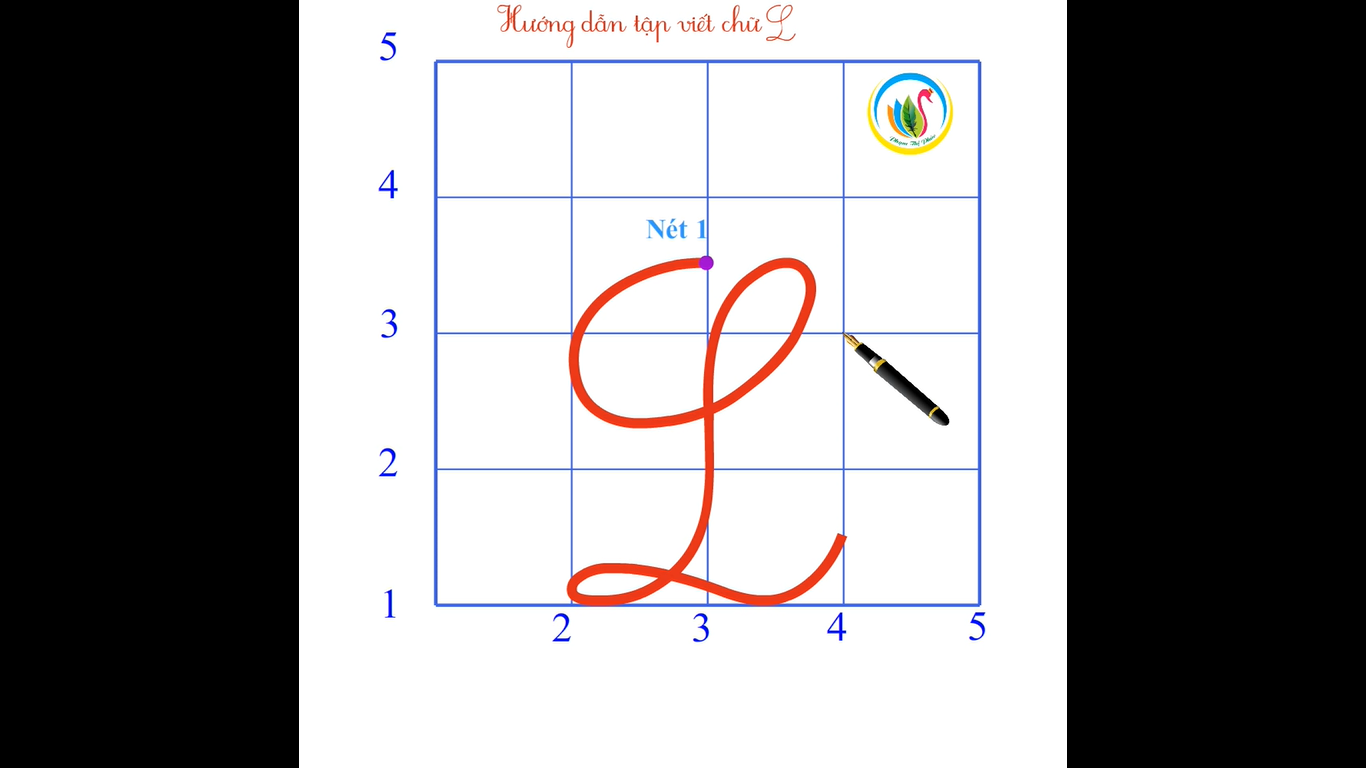 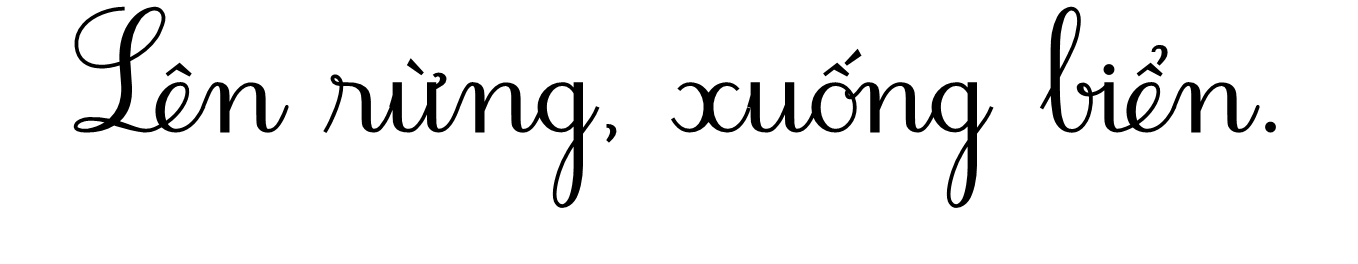 Câu ứng dụng
Ý nghĩa: 
Vượt qua những nơi có nhiều gian nan, hiểm nguy
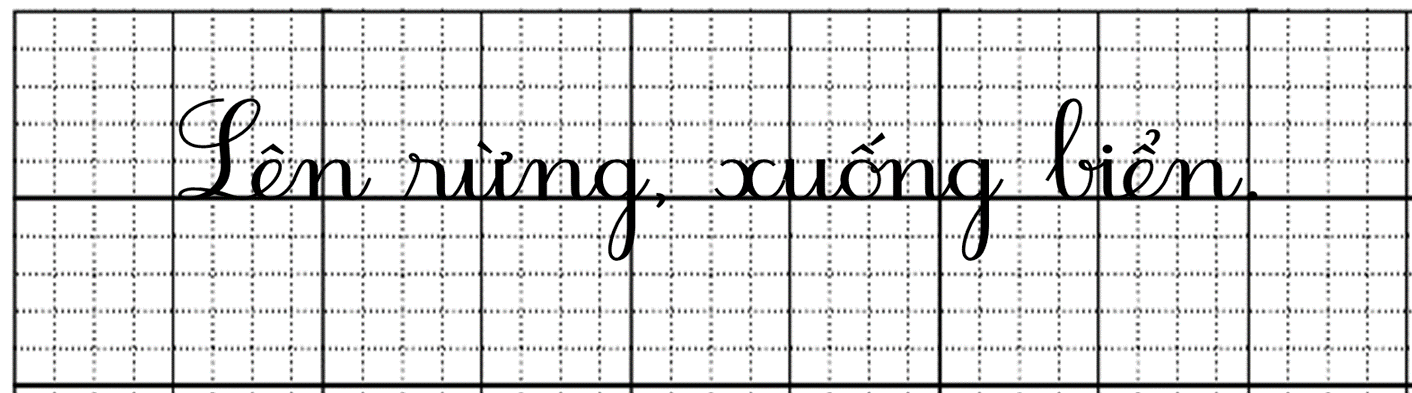 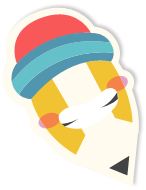 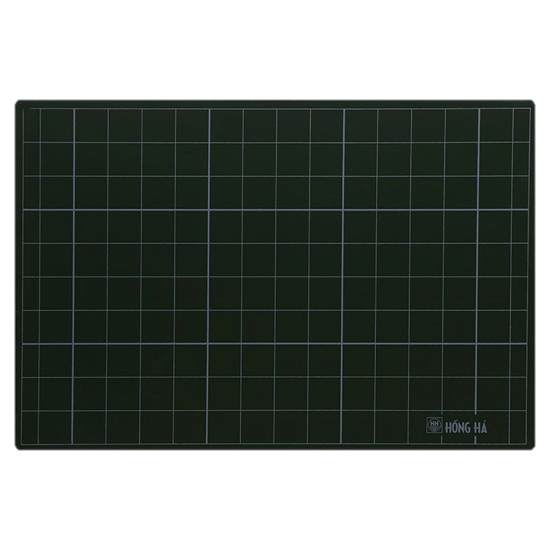 Câu ứng dụng
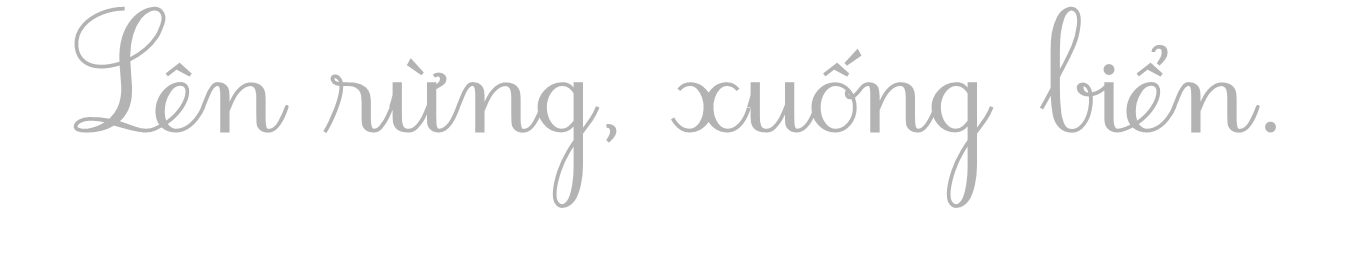 Em chú ý cách đặt dấu thanh nhé!
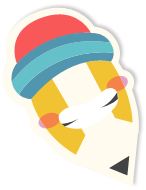 Dấu huyền 
đặt trên chữ ư
Dấu sắc 
đặt trên chữ ô
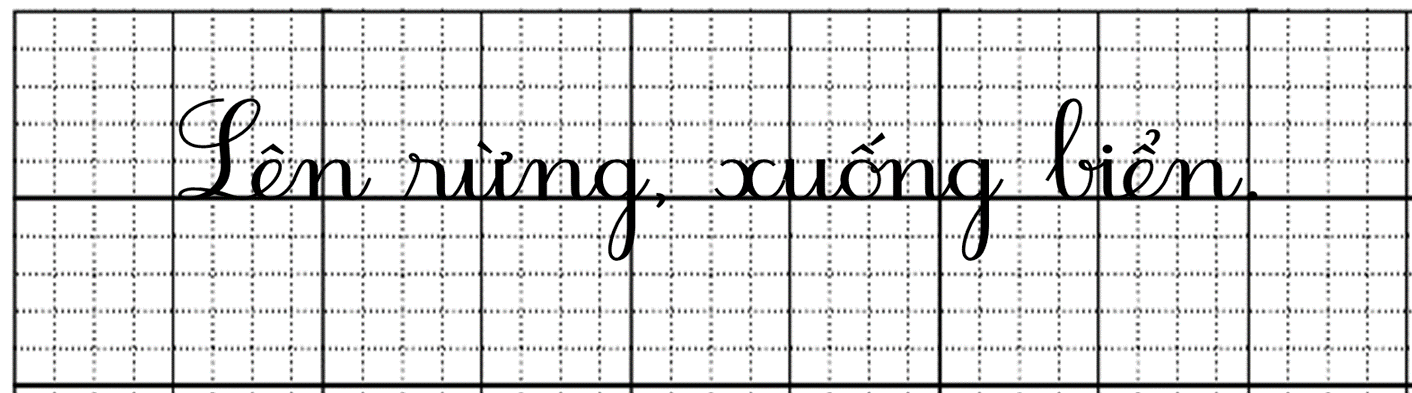 Viết vào 
Vở tập viết
Câu ứng dụng
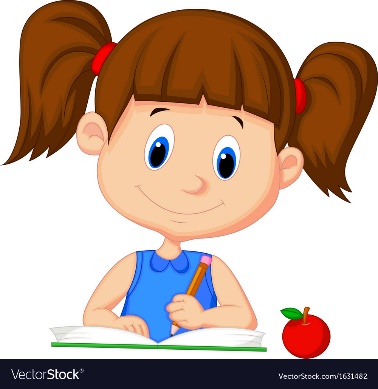 Dấu hỏi 
đặt trên chữ ê
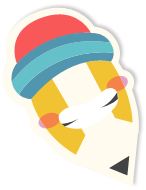 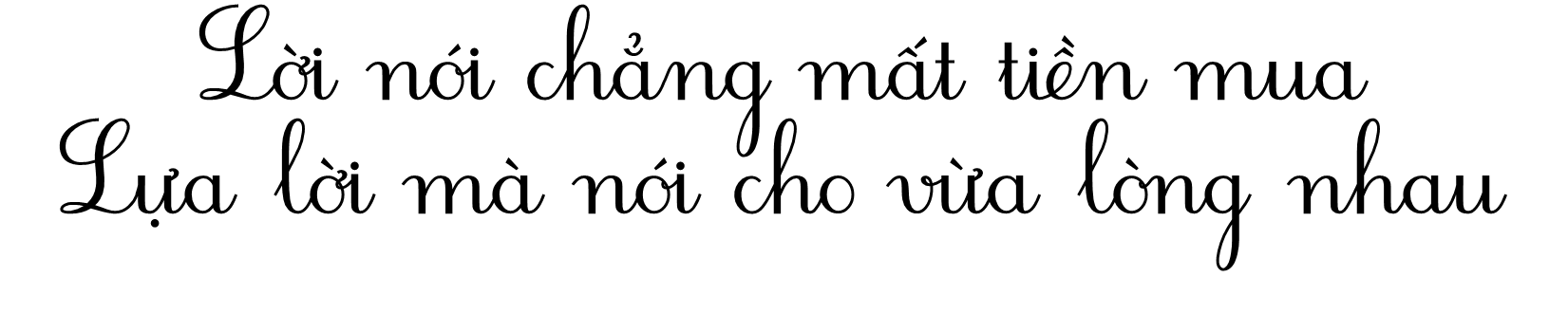 Luyện viết thêm
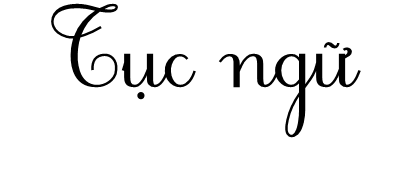 Ý nghĩa: 
Khi giao tiếp cần dùng những lời lẽ lịch sự, tế nhị, ôn hòa để cho người nghe dễ tiếp nhân, dễ cảm thông.
Em chú ý cách đặt dấu thanh nhé!
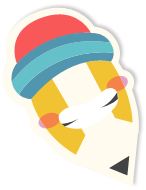 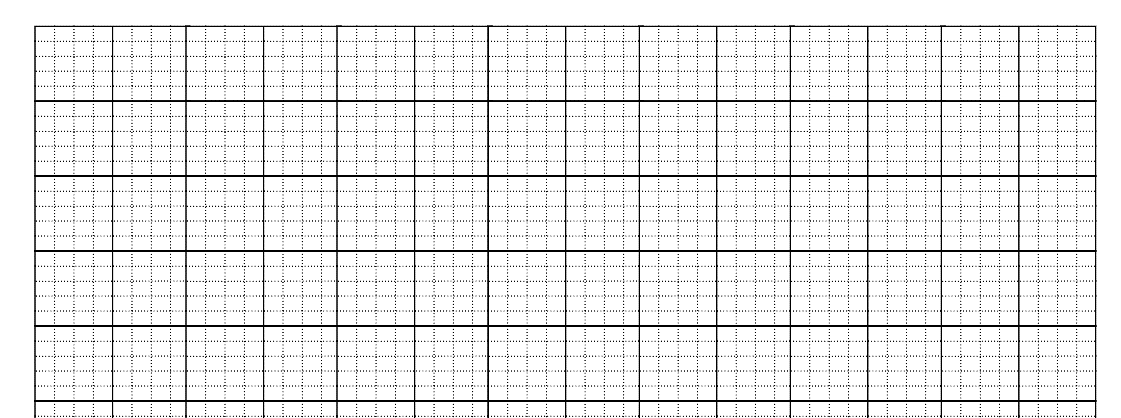 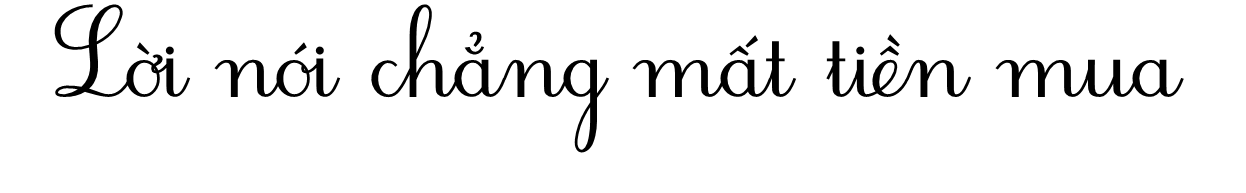 Viết vào 
Vở tập viết
Luyện viết thêm
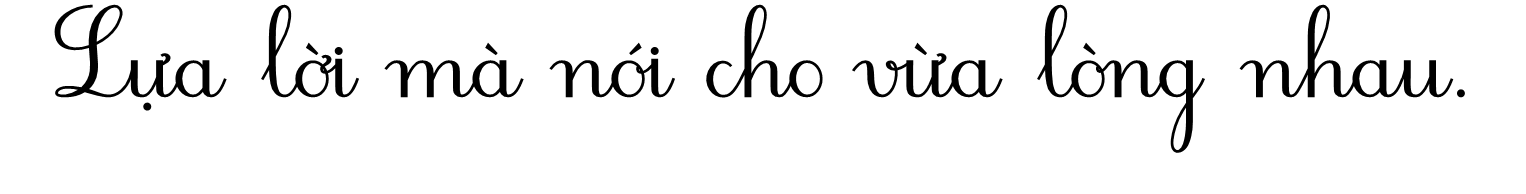 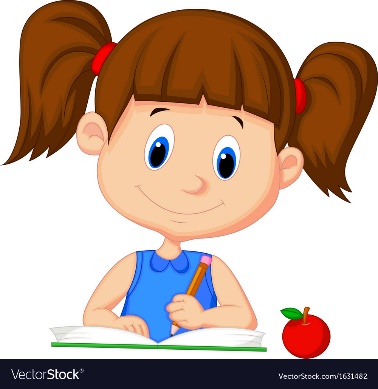 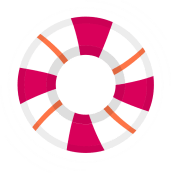 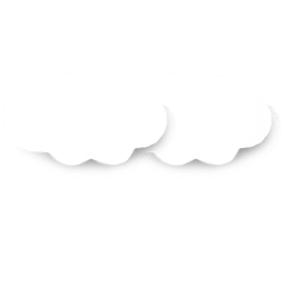 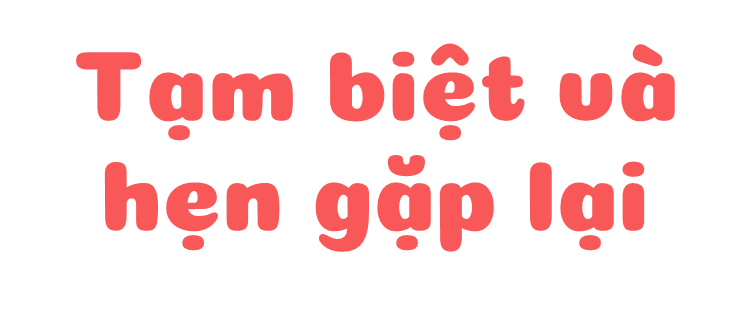 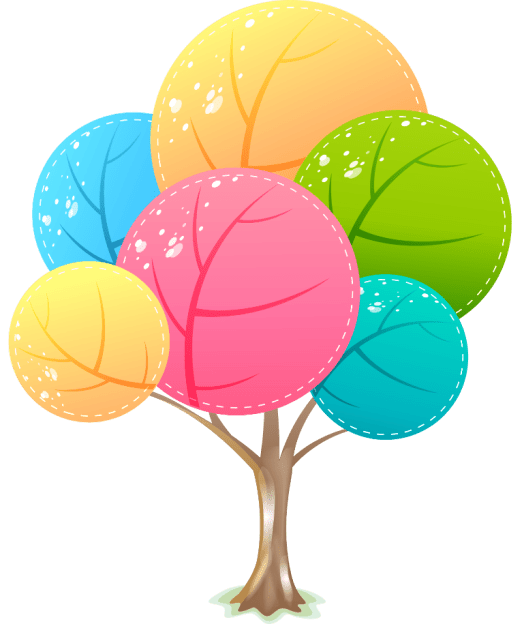 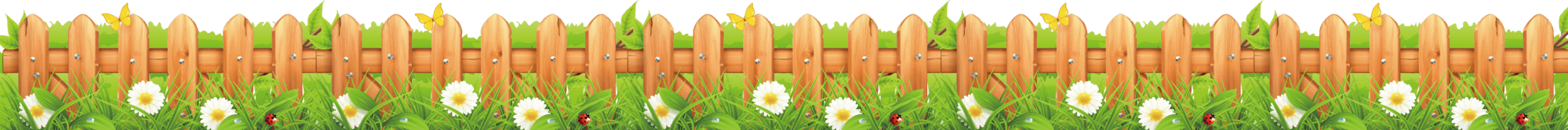